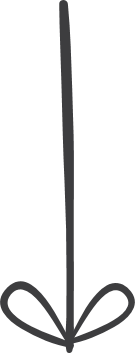 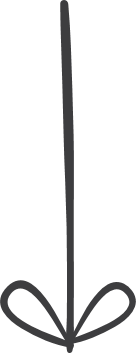 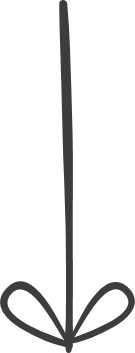 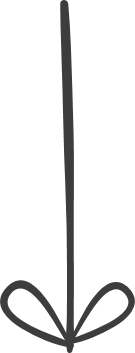 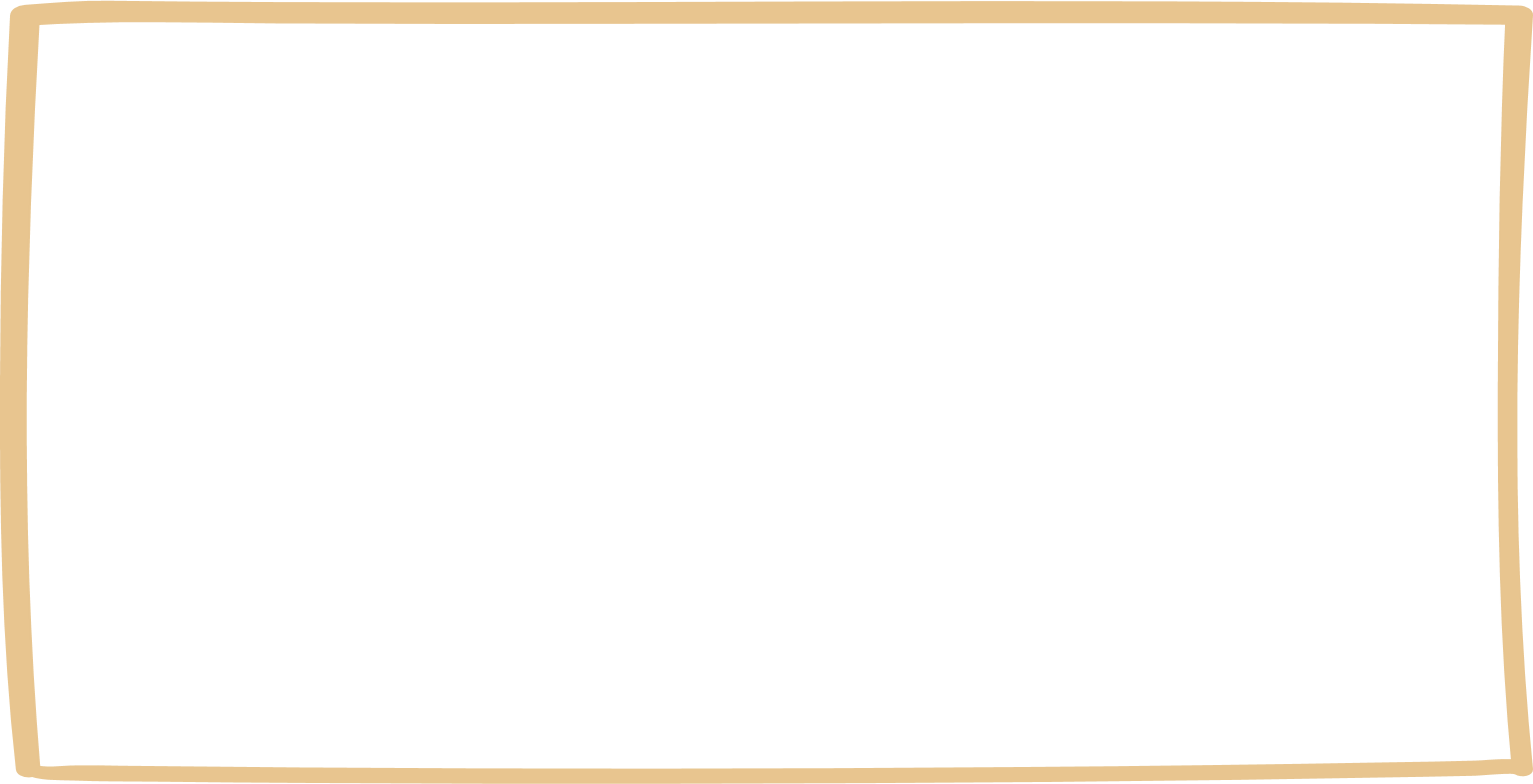 2
0
1
8
创意手绘风课件PPT
Business general creative geometry work report template
Janice作品
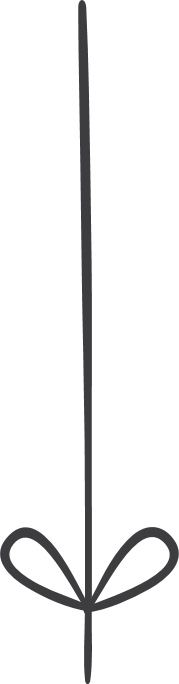 点击此处添加标题
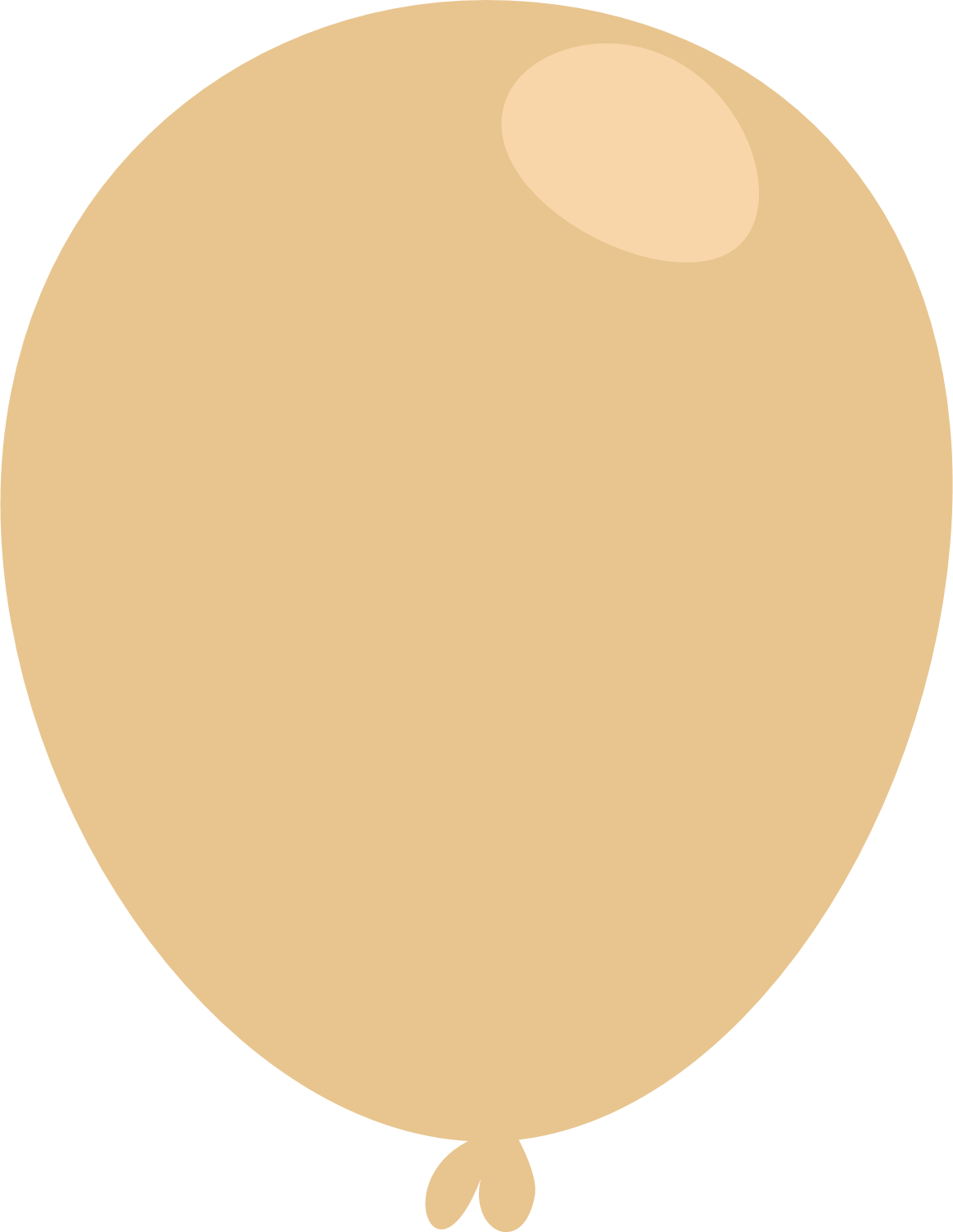 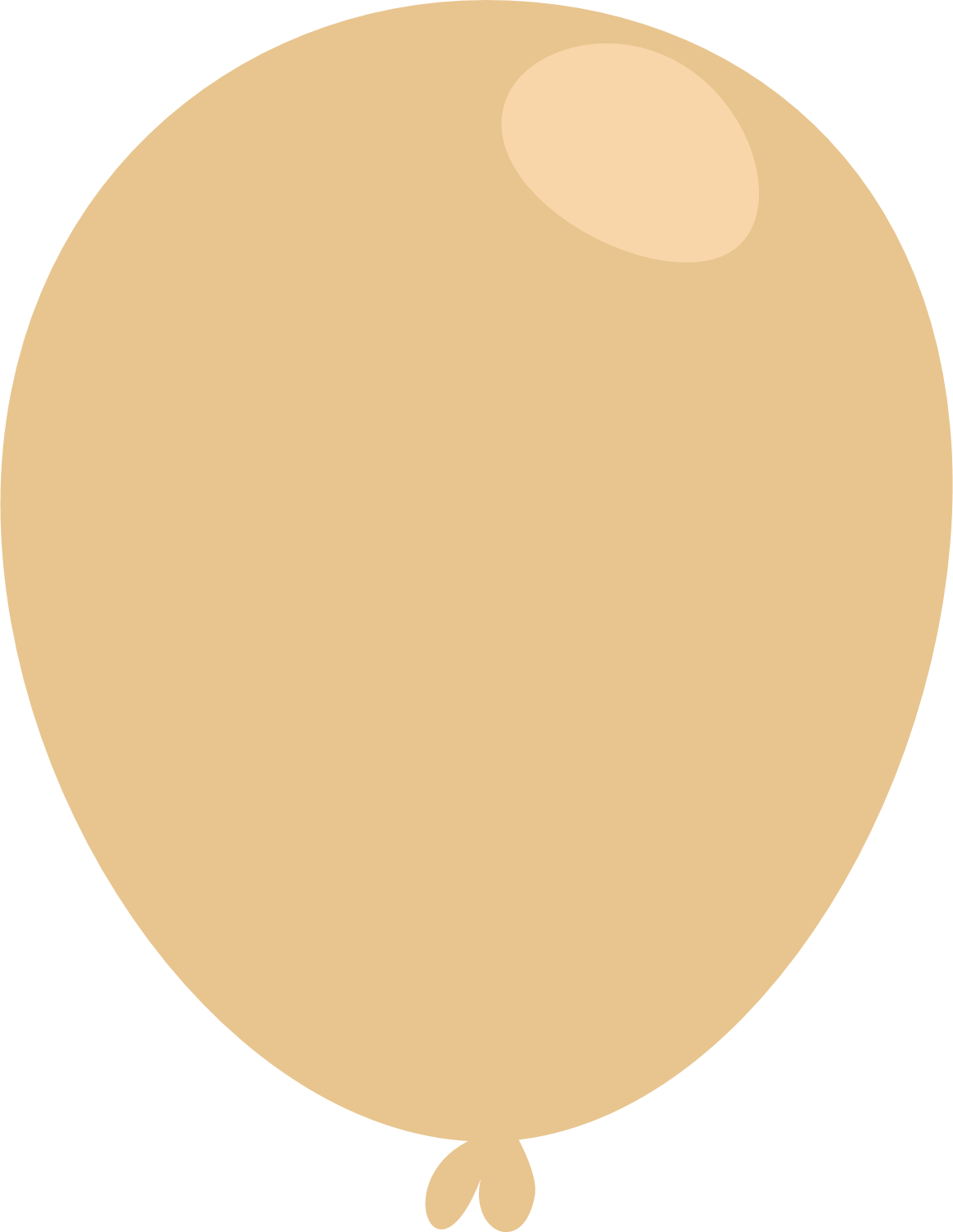 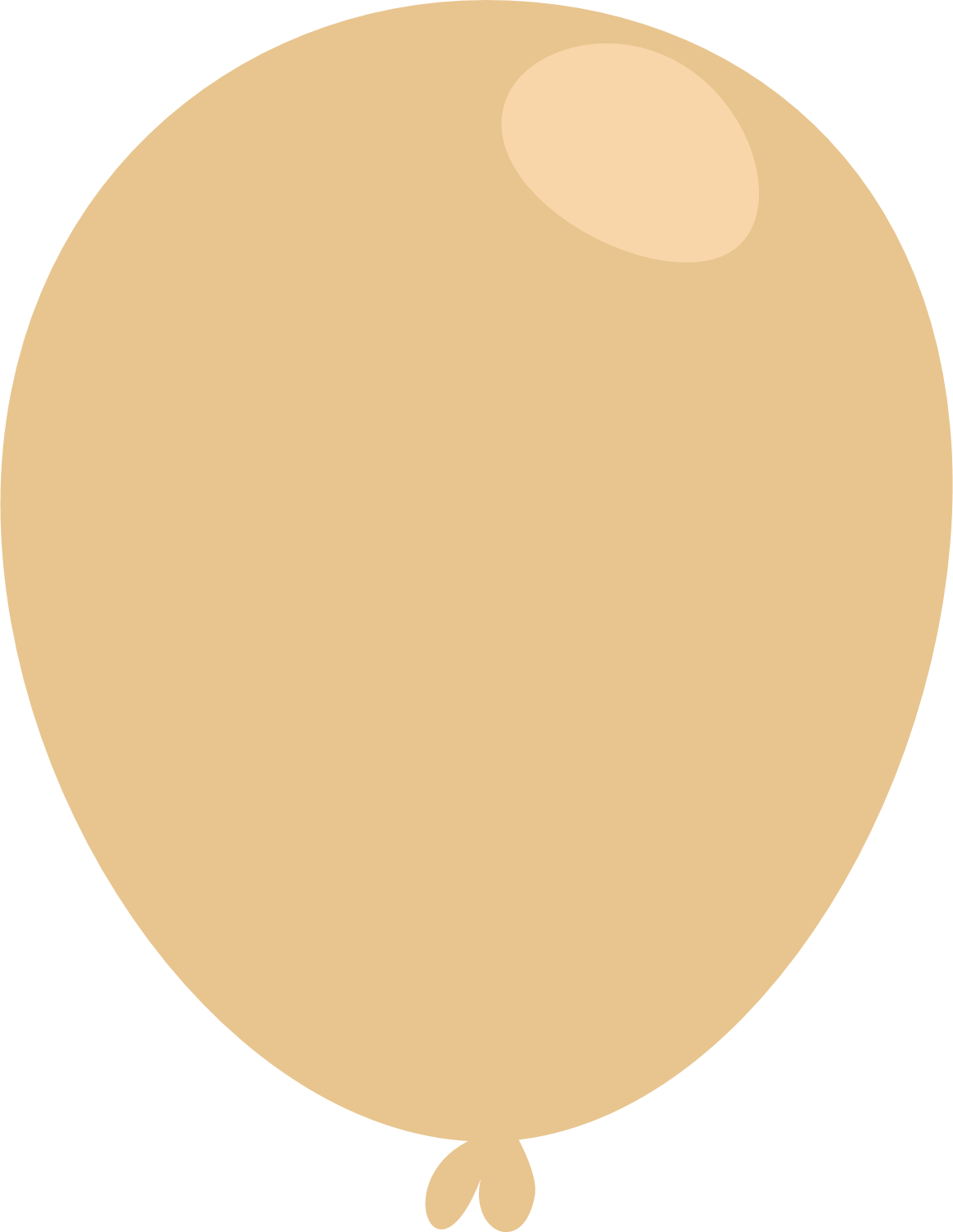 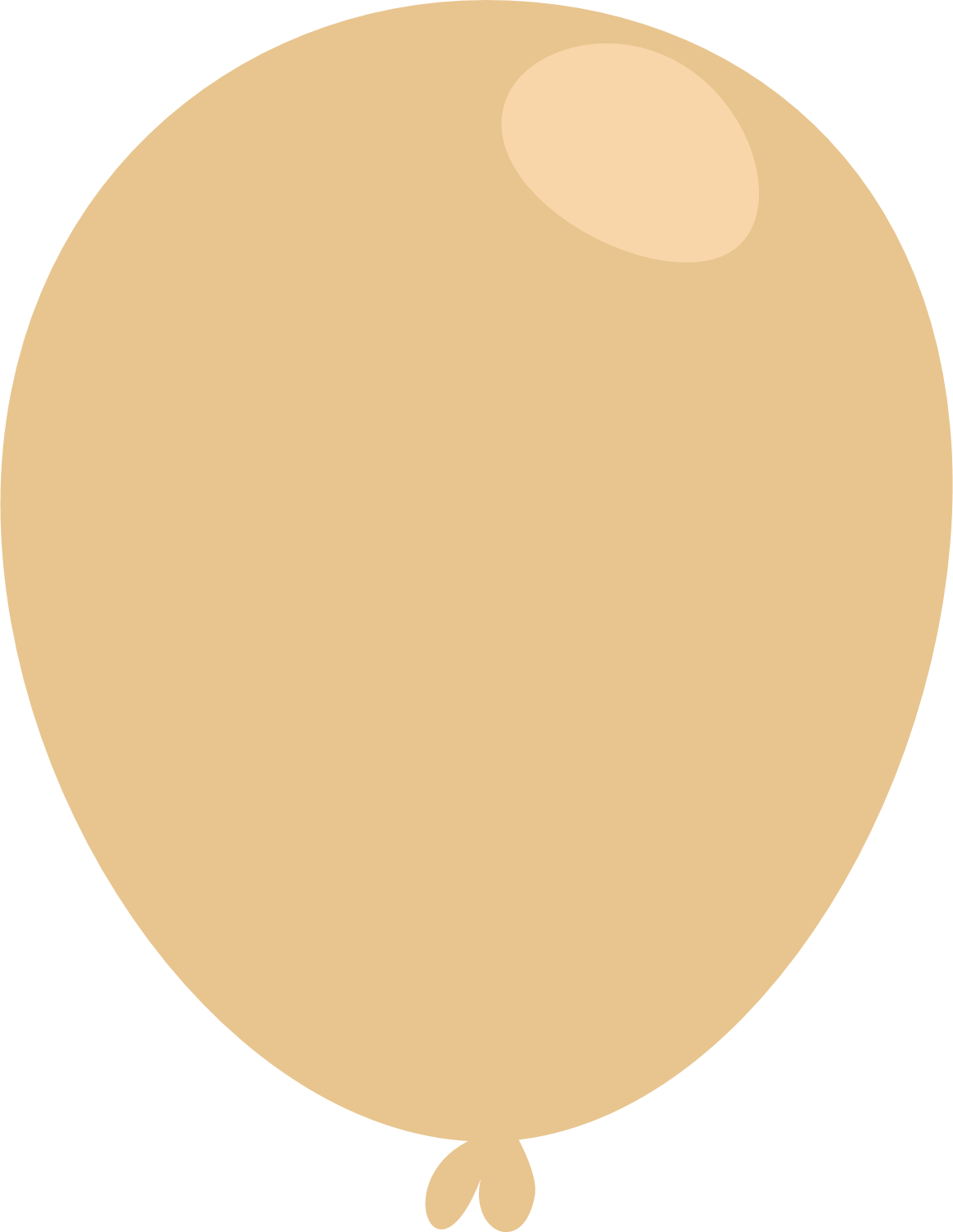 Click here to add a title
04
02
03
01
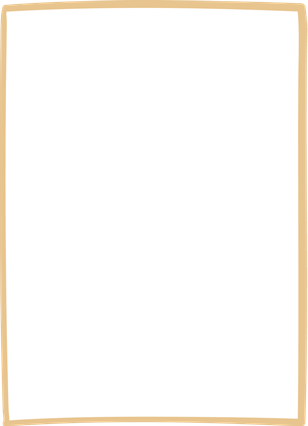 目录
CONTENTS
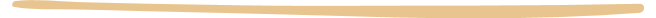 点击此处添加标题
Click here to add a title
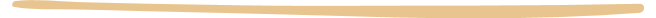 点击此处添加标题
Click here to add a title
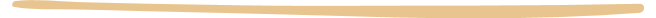 点击此处添加标题
Click here to add a title
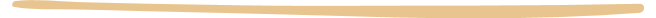 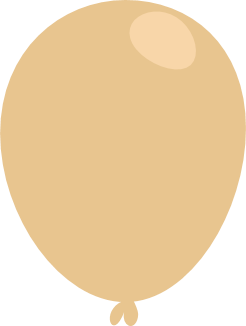 01
点击此处添加标题
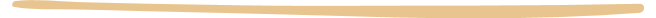 Here to add a title
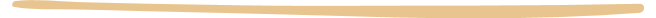 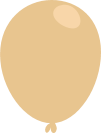 01
点击此处添加标题
Please click here to add the required titles
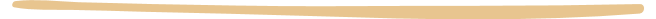 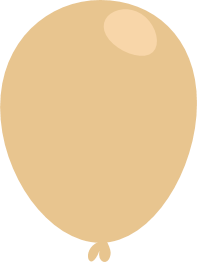 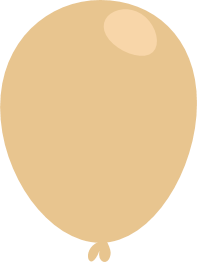 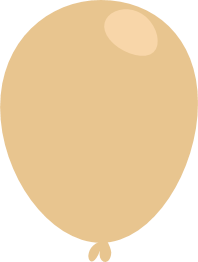 01
02
03
小标题
小标题
小标题
文艺让生活更有范文艺让生活更有范范文艺让生活更有范
文艺让生活更有范文艺让生活更有范范文艺让生活更有范
文艺让生活更有范文艺让生活更有范范文艺让生活更有范
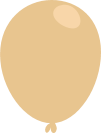 01
点击此处添加标题
Please click here to add the required titles
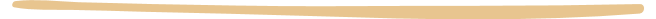 100
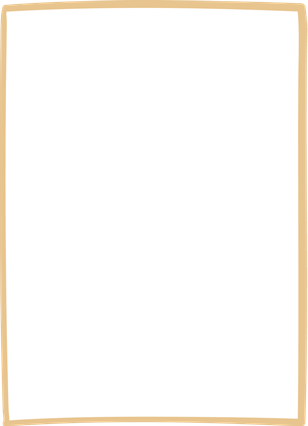 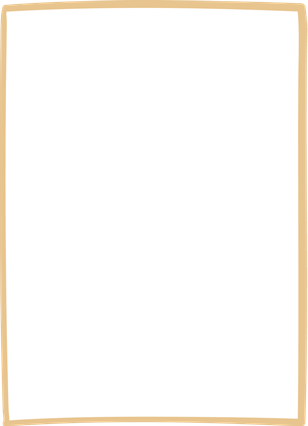 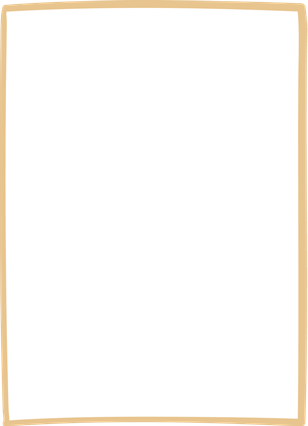 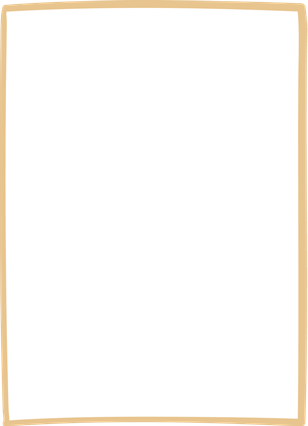 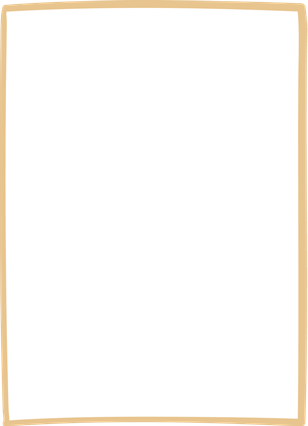 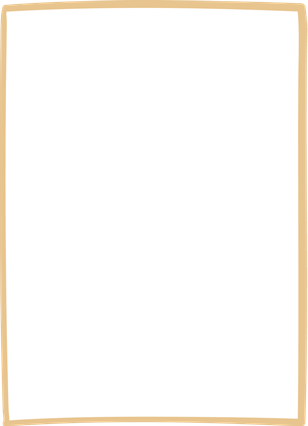 80
点击此处添加文本
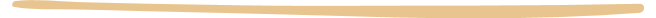 60
点击此处添加文字描述，文字颜色、大小、字体可根据需求进行更改。
40
点击此处添加文字描述，文字颜色、大小、字体可根据需求进行更改。
20
0
类别一
类别二
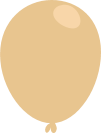 01
点击此处添加标题
Please click here to add the required titles
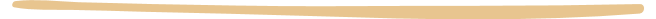 01  点击此处添加文字描述，文字颜色、大小、字体可根据需求进行更改。
02  点击此处添加文字描述，文字颜色、大小、字体可根据需求进行更改。
03  点击此处添加文字描述，文字颜色、大小、字体可根据需求进行更改。
04  点击此处添加文字描述，文字颜色、大小、字体可根据需求进行更改。
05  点击此处添加文字描述，文字颜色、大小、字体可根据需求进行更改。
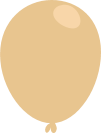 01
点击此处添加标题
Please click here to add the required titles
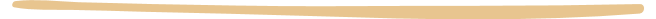 点击此处添加文本
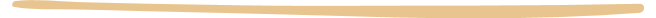 01  点击此处添加文字描述，文字颜色、大小、字体可根据需求进行更改。
02  点击此处添加文字描述，文字颜色、大小、字体可根据需求进行更改。
03  点击此处添加文字描述，文字颜色、大小、字体可根据需求进行更改。
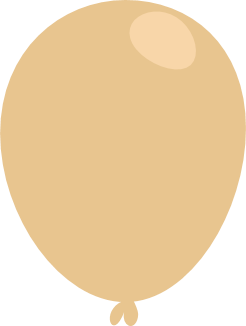 02
点击此处添加标题
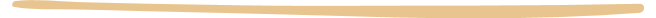 Here to add a title
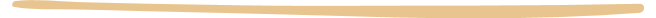 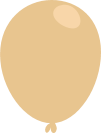 01
点击此处添加标题
Please click here to add the required titles
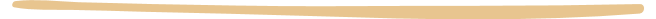 点击此处
添加文本
点击此处
添加文本
点击此处
添加文本
A
B
C
点击此处添加文字描述，文字颜色、大小、字体可根据需求进行更改。点击此处添加文字描述，文字颜色、大小、字体可根据需求进行更改。
点击此处添加文字描述，文字颜色、大小、字体可根据需求进行更改。点击此处添加文字描述，文字颜色、大小、字体可根据需求进行更改
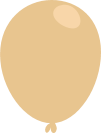 01
点击此处添加标题
Please click here to add the required titles
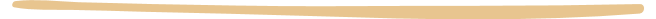 点击此处添加文字描述，文字颜色、大小、字体可根据需求进行更改。
点击此处添加文字描述，文字颜色、大小、字体可根据需求进行更改。
01
03
点击此处添加文字描述，文字颜色、大小、字体可根据需求进行更改。
点击此处添加文字描述，文字颜色、大小、字体可根据需求进行更改。
02
04
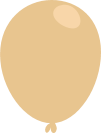 01
点击此处添加标题
Please click here to add the required titles
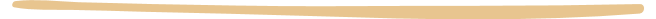 01
点击此处添加文本描述
02
点击此处添加文本描述
03
点击此处添加文本描述
04
点击此处添加文本描述
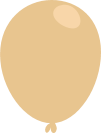 01
点击此处添加标题
Please click here to add the required titles
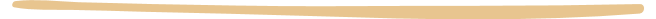 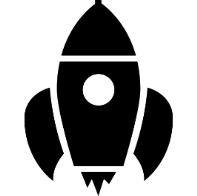 点击此处添加文字描述，文字颜色、大小、字体可根据需求进行更改。
4
点击此处添加文字描述，文字颜色、大小、字体可根据需求进行更改。
3
点击此处添加文字描述，文字颜色、大小、字体可根据需求进行更改。
2
点击此处添加文字描述，文字颜色、大小、字体可根据需求进行更改。
1
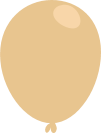 01
点击此处添加标题
Please click here to add the required titles
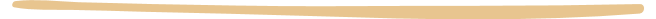 添加
文本
添加
文本
添加
文本
2012
2014
2011
2013
2015
添加
文本
添加
文本
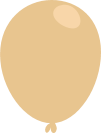 01
点击此处添加标题
Please click here to add the required titles
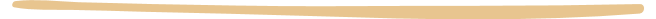 点击此处添加文字描述，文字颜色、大小、字体可根据需求进行更改。
点击此处添加文字描述，文字颜色、大小、字体可根据需求进行更改。
LOREM
01
LOREM
LOREM
04
02
LOREM
03
点击此处添加文字描述，文字颜色、大小、字体可根据需求进行更改。
点击此处添加文字描述，文字颜色、大小、字体可根据需求进行更改。
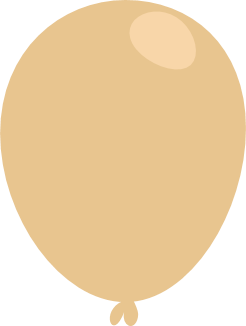 03
点击此处添加标题
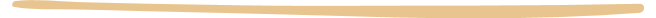 Here to add a title
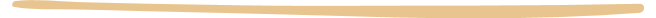 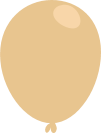 01
点击此处添加标题
Please click here to add the required titles
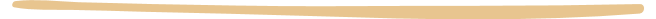 点击此处添加文本
点击此处添加文字描述，文字颜色、大小、字体可根据需求进行更改。
点击此处添加文本
点击此处添加文字描述，文字颜色、大小、字体可根据需求进行更改。
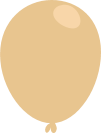 01
点击此处添加标题
Please click here to add the required titles
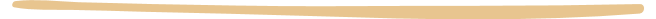 48.8%
51.2%
点击添加文本
点击添加文本
点击此处添加文字描述，文字颜色、大小、字体可根据需求进行更改。点击此处添加文字描述，文字颜色、大小、字体可根据需求进行更改。点击此处添加文字描述，文字颜色、大小、字体可根据需求进行更改。点击此处添加文字描述，文字颜色、大小、字体可根据需求进行更改。点击此处添加文字描述，文字颜色、大小、字体可根据需求进行更改。
“
”
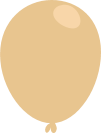 01
点击此处添加标题
Please click here to add the required titles
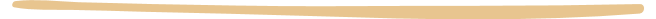 点击此处添加文字描述，文字颜色、大小、字体可根据需求进行更改。
01
点击此处添加文字描述，文字颜色、大小、字体可根据需求进行更改。
02
点击此处添加文字描述，文字颜色、大小、字体可根据需求进行更改。
03
点击此处添加文字描述，文字颜色、大小、字体可根据需求进行更改。
04
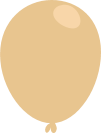 01
点击此处添加标题
Please click here to add the required titles
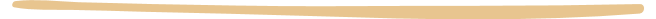 点击此处添加文本
4
点击此处添加文字描述，文字颜色、大小、字体可根据需求进行更改。
点击此处添加文本
3
点击此处添加文字描述，文字颜色、大小、字体可根据需求进行更改。
点击此处添加文本
2
点击此处添加文字描述，文字颜色、大小、字体可根据需求进行更改。
1
点击此处添加文本
点击此处添加文字描述，文字颜色、大小、字体可根据需求进行更改。
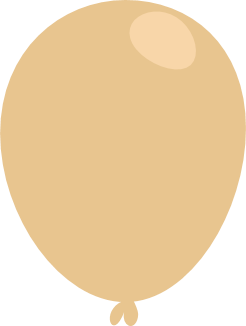 04
点击此处添加标题
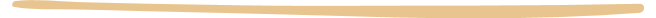 Here to add a title
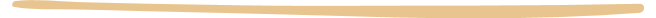 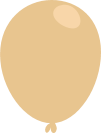 01
点击此处添加标题
Please click here to add the required titles
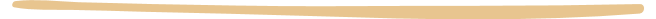 点击此处添加文字描述，文字颜色、大小、字体可根据需求进行更改。
点击此处添加文字描述，文字颜色、大小、字体可根据需求进行更改。
点击此处添加文字描述，文字颜色、大小、字体可根据需求进行更改。
添加文本
添加文本
添加文本
添加文本
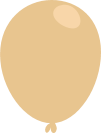 01
点击此处添加标题
Please click here to add the required titles
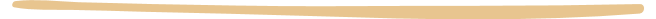 点击此处添加文字描述，文字颜色、大小、字体可根据需求进行更改。点击此处添加文字描述，文字颜色、大小、字体可根据需求进行更改。点击此处添加文字描述，文字颜色、大小、字体可根据需求进行更改。点击此处添加文字描述，文字颜色、大小、字体可根据需求进行更改。
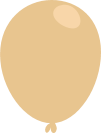 01
点击此处添加标题
Please click here to add the required titles
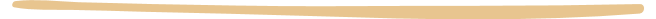 点击此处添加文本
点击此处添加文本
点击此处添加文字描述，文字颜色、大小、字体可根据需求进行更改。
点击此处添加文字描述，文字颜色、大小、字体可根据需求进行更改。
A
B
C
D
点击此处添加文本
点击此处添加文本
点击此处添加文字描述，文字颜色、大小、字体可根据需求进行更改。
点击此处添加文字描述，文字颜色、大小、字体可根据需求进行更改。
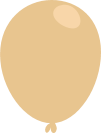 01
点击此处添加标题
Please click here to add the required titles
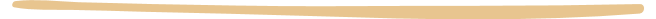 点击此处添加文本
点击此处添加文字描述，文字颜色、大小、字体可根据需求进行更改。
点击此处添加文字描述，文字颜色、大小、字体可根据需求进行更改。
点击此处添加文本
点击此处添加文字描述，文字颜色、大小、字体可根据需求进行更改。
点击此处添加文本
点击此处添加文字描述，文字颜色、大小、字体可根据需求进行更改。
点击此处添加文本
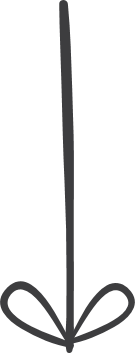 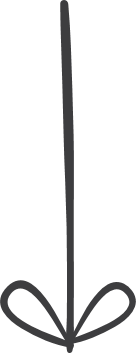 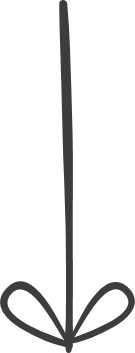 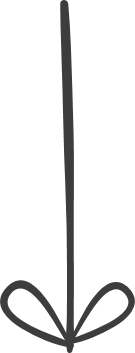 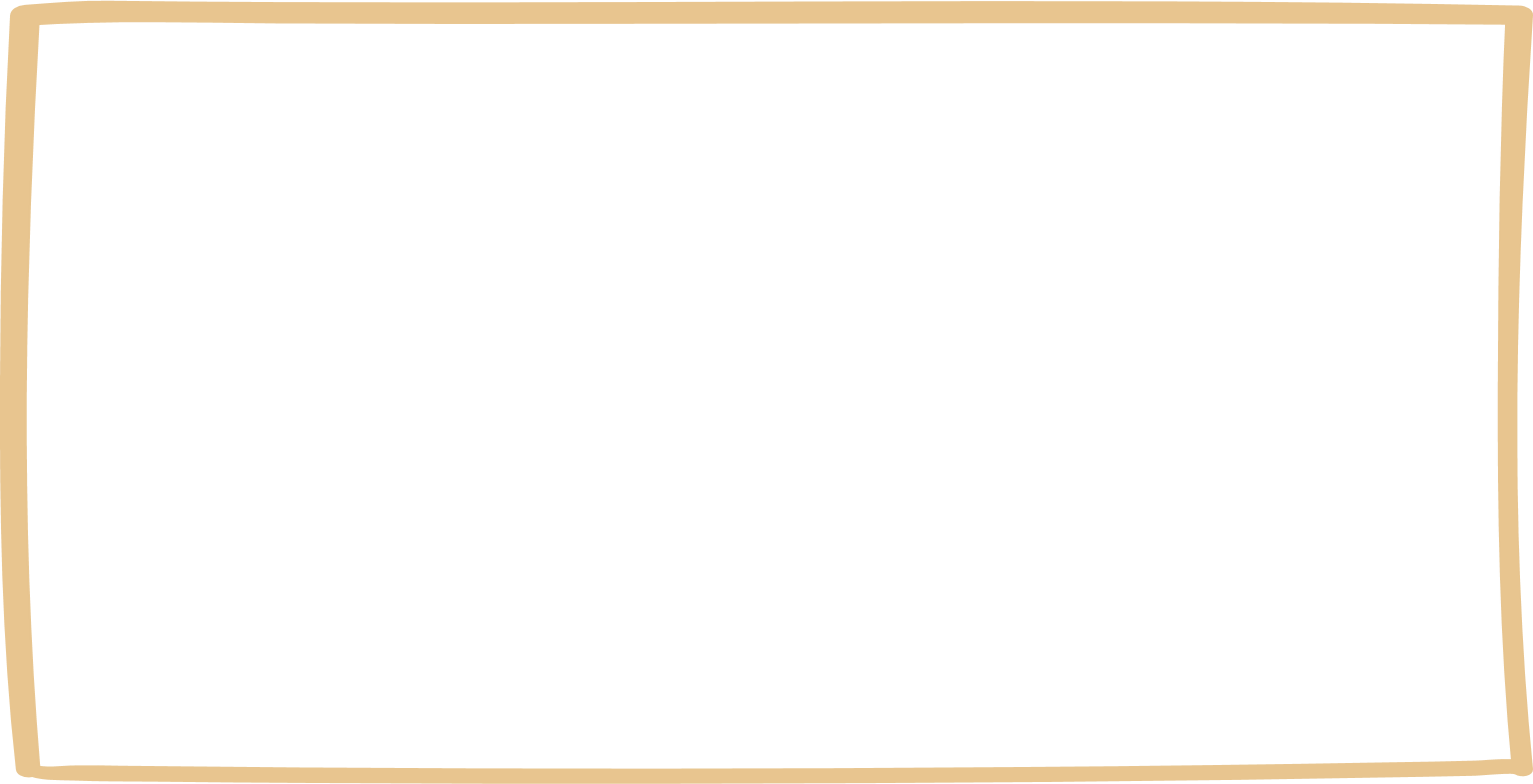 2
0
1
8
感谢聆听
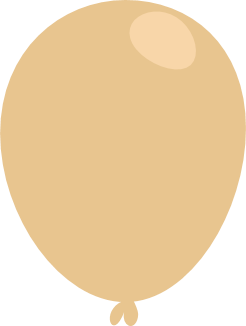 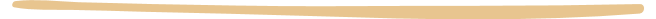 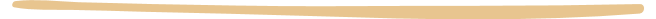 Janice作品